Diploma utánWintsche Gergely
Wintsche Gergely
ELTE TTK 
Matematikatanítási és Módszertani Központ
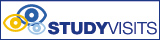 51. Rátz László Vándorgyűlés
2011 Komárom
I.Kezdő tanárok támogatási rendszere(mentorálás)
II.
Tanártovábbképzési rendszerek
Wintsche Gergely
ELTE TTK 
Matematikatanítási és Módszertani Központ
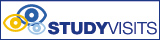 51. Rátz László Vándorgyűlés
2011 Komárom
I.Kezdő tanárok támogatási rendszere(mentorálás)
Wintsche Gergely
ELTE TTK 
Matematikatanítási és Módszertani Központ
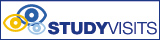 51. Rátz László Vándorgyűlés
2011 Komárom
„A tanárok kiváló minőségű képzése előfeltétele a jó minőségű oktatásnak, amely viszont jelentősen meghatározza Európa hosszú távú versenyképességét, valamint nagy mértékben hozzájárul a munkahelyek számának és ezzel párhuzamosan a gazdaság egészének növekedéséhez, összhangban a lisszaboni célokkal ...”
A tagállamok kormányai képviselőinek tanácskozása, 
a tanárképzés minőségének emeléséről. 2007 november 15.
(Official Journal 2007/C 300/07 of 12.12.2007).
Wintsche Gergely
ELTE TTK 
Matematikatanítási és Módszertani Központ
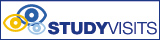 51. Rátz László Vándorgyűlés
2011 Komárom
„Erőfeszítéseket kell tennünk, hogy minden újonnan végzett tanár elegendő és hatékony támogatást kapjon a munkahelyén, pályafutásának első éveiben.”
A tagállamok kormányai képviselőinek tanácskozása, 
a tanárképzés minőségének emeléséről. 2009.
(OJ 2009/C 000/09).
Wintsche Gergely
ELTE TTK 
Matematikatanítási és Módszertani Központ
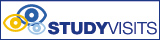 51. Rátz László Vándorgyűlés
2011 Komárom
„Minden újonnan munkába álló tanárnak legyen lehetősége, hogy munkakezdésének első éveiben részt vegyen egy olyan programban, ahol szakmai és személyes segítséget is kaphat.”
A tagállamok kormányai képviselőinek tanácskozása, 
a tanárképzés minőségének emeléséről. 2009.
(OJ 2009/C 000/09).
Wintsche Gergely
ELTE TTK 
Matematikatanítási és Módszertani Központ
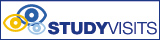 51. Rátz László Vándorgyűlés
2011 Komárom
Tanárok kor szerinti eloszlása az EU 27 országában (Eurostat 2007)
Wintsche Gergely
ELTE TTK 
Matematikatanítási és Módszertani Központ
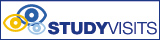 51. Rátz László Vándorgyűlés
2011 Komárom
Nem egységes az sem, hogy mit értünk alatta
1.  Azok számára, akik végeztek és jogosultak tanítani. (Észto., Ciprus, Szlovénia)2. Azok számára akik végeztek, de ettől még nem jogosultak tanítani. (Németo. Ausztria, Port., Nagy-Britannia, Töröko.)3. Nem végeztek és még nem is taníthatnak (utolsó év). (Franciao., Lux.) 
4. Norvégia, Hollandia, … van, de nem egységes.
Wintsche Gergely
ELTE TTK 
Matematikatanítási és Módszertani Központ
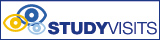 51. Rátz László Vándorgyűlés
2011 Komárom
Például Skóciában
2002 óta kötelező az első oktatásban eltöltött évben. 
70% óraterhelése lehet csak a kezdő tanárnak (22,5 óra helyett 15,75 óra).
A fennmaradó 30%-ban kötelező részt vennie egyéb órákon/foglalkozásokon.
Lokális szervezésű.
Előrehaladási napló.
…
A minisztérium finanszírozza, központi keret 
(éves szinten 3,5 milliárd HUF, 
kb. 5 millió lakos, 52000 tanár, 2500 új)
Wintsche Gergely
ELTE TTK 
Matematikatanítási és Módszertani Központ
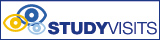 51. Rátz László Vándorgyűlés
2011 Komárom
Például Észtországban
2004 óta kötelező az első oktatásban eltöltött évben. 
Az iskolákban zajlik, de az egyetemen képzik azokat, akik mentortanárok lesznek.
Nem tantárgy, hanem kompetencia alapú.

A minisztérium finanszírozza a mentorok képzését és foglalkoztatását az egyetemek felé (kb. 60 millió Ft).
(Kb. 1,4 m lakos, kb. 16000 tanár, kb. 500 új/év)
Wintsche Gergely
ELTE TTK 
Matematikatanítási és Módszertani Központ
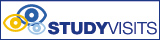 51. Rátz László Vándorgyűlés
2011 Komárom
Például Észtországban 2
A mentorok a tanév során 4 alkalommal tartanak hivatalos foglalkozást a hozzájuk beosztott kezdő tanároknak. 

Elsősorban pedagógiai, pszichológiai segítséget adnak.

Másodsorban technikai jellegű segítséget.
Wintsche Gergely
ELTE TTK 
Matematikatanítási és Módszertani Központ
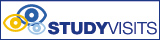 51. Rátz László Vándorgyűlés
2011 Komárom
Például Észtországban 3
iskolai életbe történő beilleszkedés;
kapcsolatteremtés a diákokkal;
kapcsolatteremtés a szülőkkel;
kapcsolatteremtés a kollégákkal;
jogok és kötelességek az iskolában;
adminisztratív feladatok megismerése;
önértékelés fejlesztése;
saját munka erősségeinek/gyengeségeinek vizsgálata.
Wintsche Gergely
ELTE TTK 
Matematikatanítási és Módszertani Központ
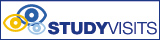 51. Rátz László Vándorgyűlés
2011 Komárom
Például Észtországban 4
Feltétlenül kiemelésre méltó és követendő példa, hogy a mentorálási rendszert átgondoltan, hatékonyan és szervezetten működtetik Észtországban. A költségkeret magában foglalja országos szinten a két egyetemen 1-1 fő munkabérét, akik a helyi képzésért felelősek, valamint a képzésben részt vevő oktatók óradíjait és a végzett mentortanárok juttatásait is. Magyarországra vetítve ez körülbelül 450 millió Ft lenne. 
Szilárd meggyőződésem szerint nem megkerülhető a szakos tanárok esetében szaktárgyi mentor biztosítása, ami a kezdő tanárok mentorálásának hatékonyságát tovább javítja. Ez azonban a költségeknek maximum duplázódáshoz vezetne, azaz éves szinten 900 millió Ft lenne. Ez nevetségesen csekély összeg a teljes oktatási költségvetésen belül.
Wintsche Gergely
ELTE TTK 
Matematikatanítási és Módszertani Központ
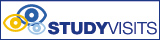 51. Rátz László Vándorgyűlés
2011 Komárom
Hogyan érték el ezt a hatékonyságot?
Nem telepedik extra apparátus az irányításra, képzésre (minisztériumi hatáskör, jogosultsági szintek).
A képzéseket oda helyezték, ahol azok amúgy is folynak (egyetemek központi szerepe).
Nincsenek a képzések túldimenzionálva, ezzel reális és teljesíthető elvárásokat állítanak mindenki elé. Ezek a következők:(1 tanévben 3-4 hétre szervezett továbbképzés keretében sajátíthatják el a gyakorlott és felvételt nyert tanárok a mentorálási alapismereteket. A tanév végén a korábbi tanítási gyakorlata alapján összeállított, valamint az év során kiadott feladatok írásos összefoglalása kötelező (portfolió), valamint eredményes vizsgákat kell tenni.
Wintsche Gergely
ELTE TTK 
Matematikatanítási és Módszertani Központ
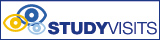 51. Rátz László Vándorgyűlés
2011 Komárom
Mentortanárok képzése az EU-ban
Egyáltalán nincs külön képzés. A mentorálni akaró tanárnak megfelelő gyakorlattal kell rendelkeznie, és az állam által delegált bizottság előtt vizsgát kell tennie. Ezen kívül be kell mutatnia korábbi tanítási gyakorlatából összeállított órafelvételeket, illetve írásos tanterveket (portfolió).
Van képzés, de nem önálló, hanem a tanártovábbképzés keretébe integrálva. Az ott 1-2-3 év alatt elvégezhető 30-120 órás tanfolyamok eredményes elvégzése jogosítja fel a tapasztalt tanárt arra, hogy az igazgató megbízása alapján mentorálást végezhessen.
Van külön képzés, ennek időtartama 120-240 óra. Ezek szervezése és lebonyolítás az egyetemek feladata. 1 tanévben 3-4 hétre szervezett továbbképzés keretében sajátíthatják el a gyakorlott és felvételt nyert tanárok a mentorálási alapismereteket. A tanév végén az év során kiadott feladatok írásos összefoglalása kötelező (portfolió), valamint vizsgák.
Wintsche Gergely
ELTE TTK 
Matematikatanítási és Módszertani Központ
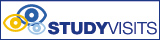 51. Rátz László Vándorgyűlés
2011 Komárom
Néhány magyar adat
Wintsche Gergely
ELTE TTK 
Matematikatanítási és Módszertani Központ
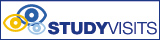 51. Rátz László Vándorgyűlés
2011 Komárom
A kezdő tanárok száma
A tanárok száma az elmúlt években kicsit csökkent. Körülbelül  1000-1200-zal több tanár ment nyugdíjba, mint ahány munkába álló volt. Ez a csökkenés „normális”, mert a gyerekek száma is csökken. 
A tendencia hasonló a legtöbb EU országban.
Ezen csökkenő szám mellett is évente kb. 5000 új tanár kezd dolgozni az oktatási intézményekben.
Wintsche Gergely
ELTE TTK 
Matematikatanítási és Módszertani Központ
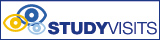 51. Rátz László Vándorgyűlés
2011 Komárom
Kezdő tanárok mentorálása
Múlt
Jelen
Jövő
Ami volt, és ami néhol most is van.
A mai helyzet.
A tervezett jövő, 
ami mindig sokkal szebbnek tűnik.
Wintsche Gergely
ELTE TTK 
Matematikatanítási és Módszertani Központ
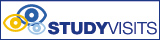 51. Rátz László Vándorgyűlés
2011 Komárom
Múlt
Habár nem volt központi előírás és szabályozás egyes nagyobb vagy lelkesebb iskolákban volt és van támogatás. Általában egy-két évig nincs extra feladat,  segítő egy tapasztaltabb kolléga mellett, délutáni, tanórán kívüli foglalkozásokat vezet, ahol kisebb létszámú csoportok vannak…
Wintsche Gergely
ELTE TTK 
Matematikatanítási és Módszertani Központ
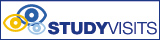 51. Rátz László Vándorgyűlés
2011 Komárom
Jelen(1)
A közalkalmazotti törvény megváltozása után az iskoláknak (elvileg) meg kellett alkotni a saját gyakornoki szabályzatukat és rendszerüket, amihez kaptak útmutatást és mintát.  

A közalkalmazotti törvény változásának nem ez volt a fő célja, ez csak melléktermék. Három éves periódust biztosít gyakornoki időnek, illetve a munkáltatónak, hogy viszonylag fájdalommentesen szabadulhasson meg a nem megfelelő alkalmazottól. 

Elvileg minden munkáltató köteles létrehozni a saját gyakornoki szabályzatát. Elvileg.
Wintsche Gergely
ELTE TTK 
Matematikatanítási és Módszertani Központ
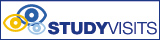 51. Rátz László Vándorgyűlés
2011 Komárom
Jelen (2)
Például:
Gyakornoki szabályzat  
A közalkalmazottakról szóló 1992. évi XXXIII. törvény 22. § (9) bekezdés, valamint a közalkalmazottakról szóló 1992. évi XXXIII. törvény végrehajtásáról a közoktatási intézményekben tárgyú 138/1992. (X. 8.) Korm. rendelet  4/B. § (1) bekezdése szerint az alábbi szabályzat a gyakornoki követelmények teljesítésével és teljesítmény mérésével, értékelésével összefüggő eljárásrendet rögzíti.

1. Fogalmak meghatározása
2. A szabályzat célja    
3. A szabályzat területi, személyi hatálya
4. A szabályzat időbeli hatálya
5. A szabályzat módosítása
6. A gyakornoki időtartam
7. A gyakornoki munkavégzés speciális szabályai
8. A gyakornoki tapasztalatszerzés, számonkérés módszerei
9. A szakmai segítő kijelölése, feladata
10. A gyakornok értékelése, minősítése
11. Záró rendelkezések
Wintsche Gergely
ELTE TTK 
Matematikatanítási és Módszertani Központ
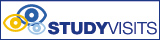 51. Rátz László Vándorgyűlés
2011 Komárom
Jövő
Elvileg éppen megreformálják a Közoktatási és a Felsőoktatási törvényt…

Hároméves terv

Az első év az egyetem hatásköre, diploma csak ez után, kezdő fizetés közben jön. Mentor áll a jelölt mellette. 

A diploma után még két év gyakornoki periódus, extra feladatok nélkül, beilleszkedés az iskola életébe. 

Ha vége, taníthat akárhol.
Wintsche Gergely
ELTE TTK 
Matematikatanítási és Módszertani Központ
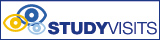 51. Rátz László Vándorgyűlés
2011 Komárom
II.Tanártovábbképzés
Wintsche Gergely
ELTE TTK 
Matematikatanítási és Módszertani Központ
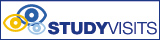 51. Rátz László Vándorgyűlés
2011 Komárom
Elvi célok, deklarációk(Teaching and Learning International Survey (TALIS) 2010)
Élethosszig tartó tanulás része.

Kötelező  fakultatív, motiváció alapú.

Központi irányítás  regionális, helyi szintű szervezés. 

Kínálat  kereslet alapján.
Wintsche Gergely
ELTE TTK 
Matematikatanítási és Módszertani Központ
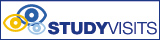 51. Rátz László Vándorgyűlés
2011 Komárom
Pályázati lehetőségek (EU)
Comenius (iskolák, tanárok, …)
Erasmus (felsőoktatás) 
Leonardo da Vinci (szakképzés)
Grundtvig (felnőttoktatás)
…
Wintsche Gergely
ELTE TTK 
Matematikatanítási és Módszertani Központ
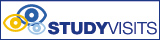 51. Rátz László Vándorgyűlés
2011 Komárom
A tanártovábbképzés fajtája
Kötelező (Ciprus, Görögo., Olaszo.)

2.	Elvileg kötelező, de… (Francia, Svéd, Holland, Izland)

3.	Választható, de össze van kötve az előmenetellel és/vagy a fizetésseI. (Luxembourg, Lengyelo., Portugália,  Szlovénia, Spanyolo.)
Wintsche Gergely
ELTE TTK 
Matematikatanítási és Módszertani Központ
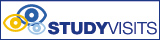 51. Rátz László Vándorgyűlés
2011 Komárom
A tanártovábbképzésben részt vevők aránya
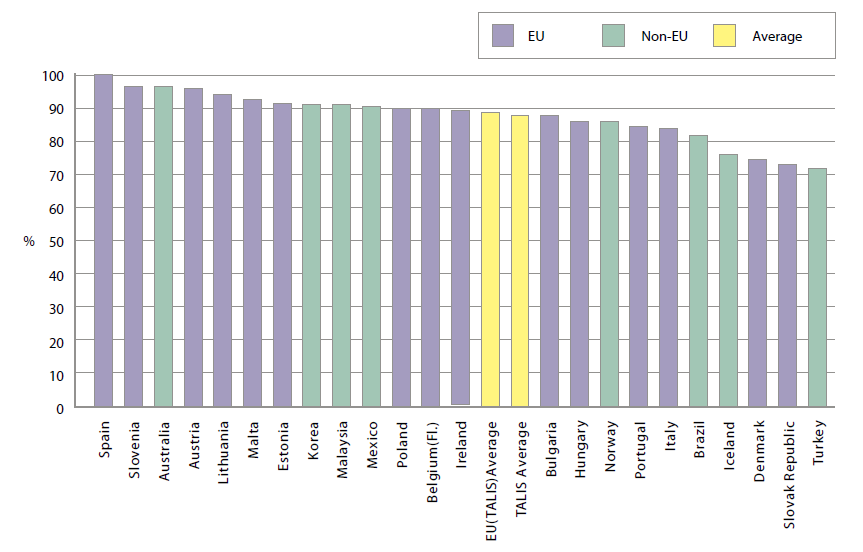 Wintsche Gergely
ELTE TTK 
Matematikatanítási és Módszertani Központ
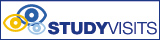 51. Rátz László Vándorgyűlés
2011 Komárom
Miért nem élnek vele
Teaching and Learning International Survey (TALIS)
Wintsche Gergely
ELTE TTK 
Matematikatanítási és Módszertani Központ
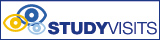 51. Rátz László Vándorgyűlés
2011 Komárom
Mennyiség
Az országok több mint felében nincs mennyiségi követelmény, de ahol van ott tipikusan 3-5 nap/év.
(A terjedelem 10 óra-104 óra.)
Mikor?
Munkaidő alatt vagy után? Helyettesítés.
Wintsche Gergely
ELTE TTK 
Matematikatanítási és Módszertani Központ
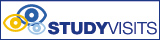 51. Rátz László Vándorgyűlés
2011 Komárom
A továbbképzések fajtája szerint
Informális beszélgetések
Munkacsoportok
Konferencia, szeminárium
Minősítést adó programok
Iskolalátogatások
Egyéni és egyéb kutatások
Mentorálás és személyes konzultáció
Wintsche Gergely
ELTE TTK 
Matematikatanítási és Módszertani Központ
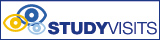 51. Rátz László Vándorgyűlés
2011 Komárom
Statisztika,rengeteg összetevőt mértek
Minek van legnagyobb befolyása a tanári hatékonyságra?
Hány napot tölt továbbképzéssel
Igény szerinti képzés 
Különböző tevékenységek száma
Visszajelzések a munkáról
Iskolai légkör
Nemek szerinti megoszlás.
Kor szerinti megoszlás.
Lakóhely szerepe.
Tantárgy szerepe.
Wintsche Gergely
ELTE TTK 
Matematikatanítási és Módszertani Központ
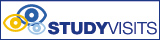 51. Rátz László Vándorgyűlés
2011 Komárom
A spanyol példa
Továbbképző központokban zajlik
Emberi és tárgyi feltételek összevonva
Regionális besorolás alapján
Egy régió pl.: 2 000 000 lakos, 9 kisebb terület, egy-egy vezetővel és összesen 70 alkalmazottal (4 éves megbízás, pályázat kb. 500 000 000 Ft/év).
Wintsche Gergely
ELTE TTK 
Matematikatanítási és Módszertani Központ
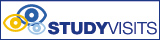 51. Rátz László Vándorgyűlés
2011 Komárom
A spanyol példa/2
Spanyol nyelv és irodalom
Óvodai és elemi iskola
Művészetek és testnevelés
Földrajz, történelem
Hátrányos helyzetűek
Tudomány
Számítástechnika
Idegen nyelvek
Szakiskolai képzés
Matematika
Wintsche Gergely
ELTE TTK 
Matematikatanítási és Módszertani Központ
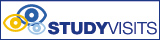 51. Rátz László Vándorgyűlés
2011 Komárom
Felépítés
Igények felmérése
Kiemelt célok és tervek összefésülése
A tréningek besorolása
Megvalósítás
Wintsche Gergely
ELTE TTK 
Matematikatanítási és Módszertani Központ
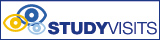 51. Rátz László Vándorgyűlés
2011 Komárom
A spanyol példa/3
200 óra / 6 év  fizetésemelés

5-ször ismételhető az életpálya alatt.
Wintsche Gergely
ELTE TTK 
Matematikatanítási és Módszertani Központ
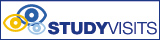 51. Rátz László Vándorgyűlés
2011 Komárom
Thanks!
Wintsche Gergely
ELTE TTK 
Matematikatanítási és Módszertani Központ
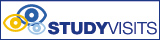 51. Rátz László Vándorgyűlés
2011 Komárom